Poster Title
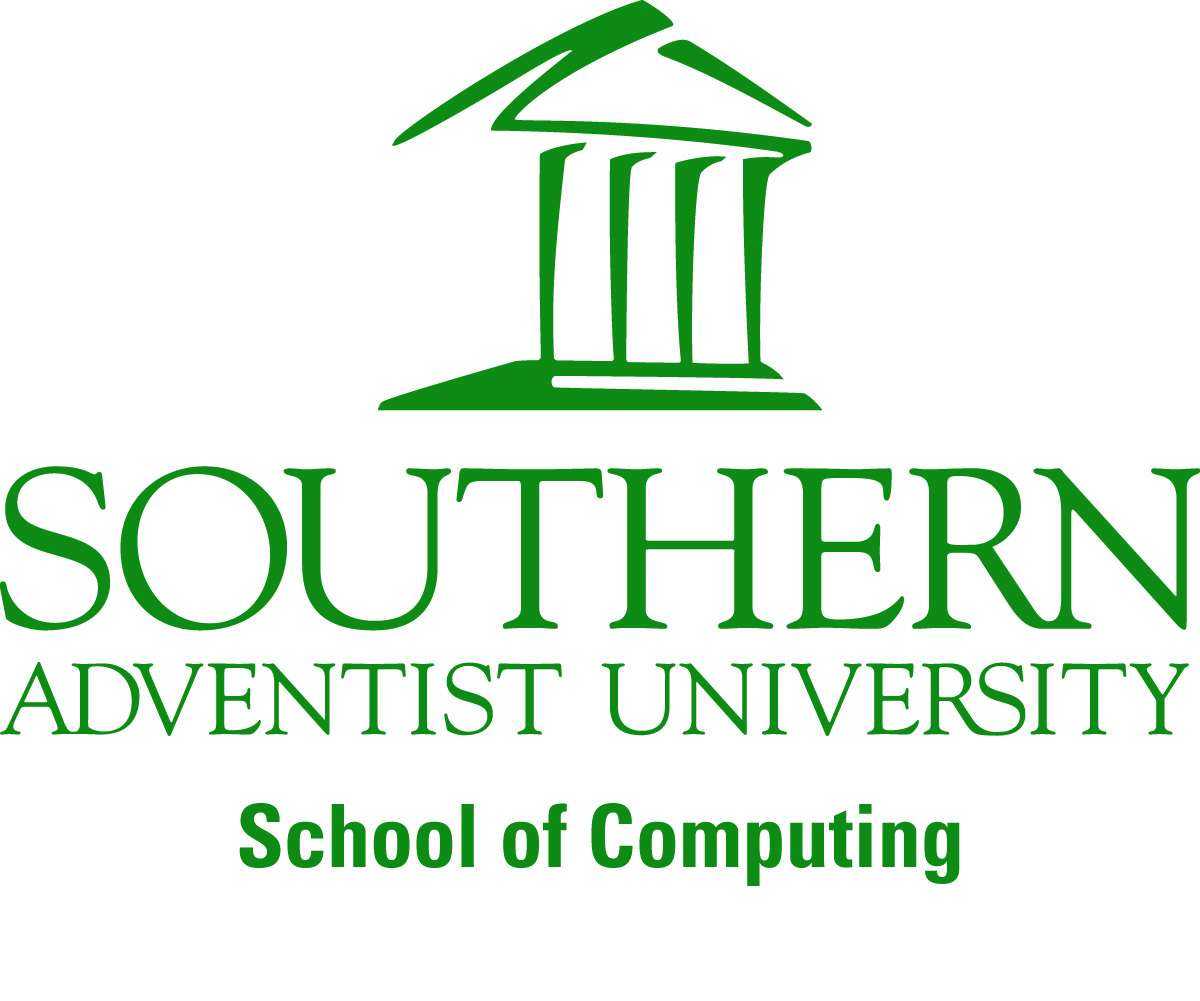 Author Name(s)
Subtitle3 Text
Original content here
Use bullets
Use short phrases/sentences
Subtitle Text
Problem Statement
Use bullets
Use short phrases/sentences
Rearrange this template as much as you would like
Remember to check the page size
Subtitle4 Text
Original content here
Use bullets
Use short phrases/sentences
Subtitle2 Text
Background and additional content here